ỦY BAN NHÂN DÂN HUYỆN AN LÃO
TRƯỜNG TIỂU HỌC QUANG TRUNG
Bộ Sách kết nối tri thức với cuộc sống
Môn: Tiếng Việt
Nghe – viết: Khi trang sách mở ra
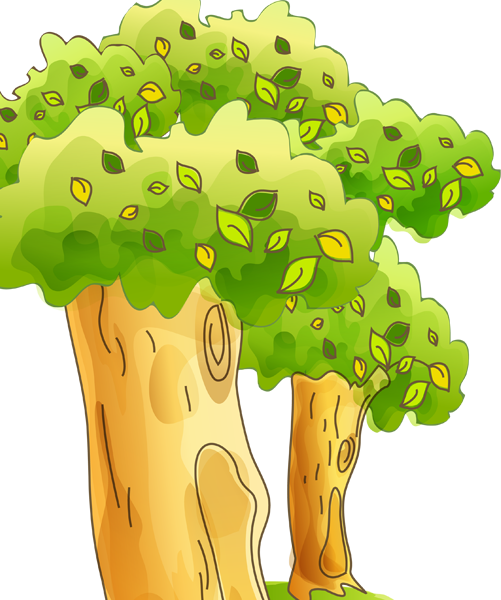 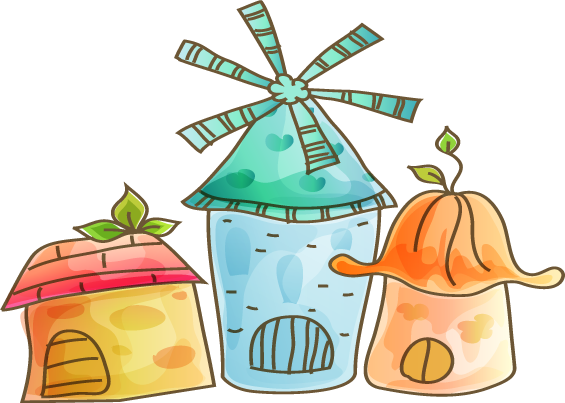 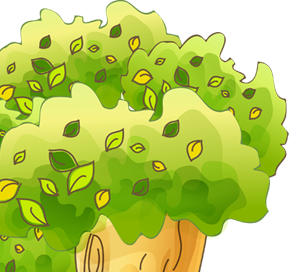 Giáo viên: Đỗ Thanh Huyền
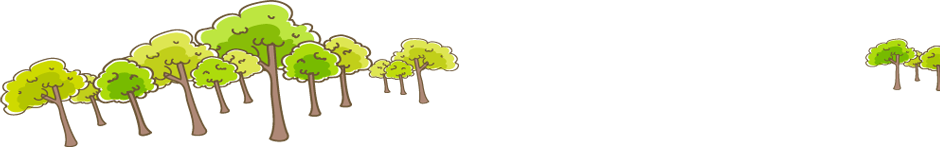 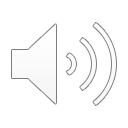 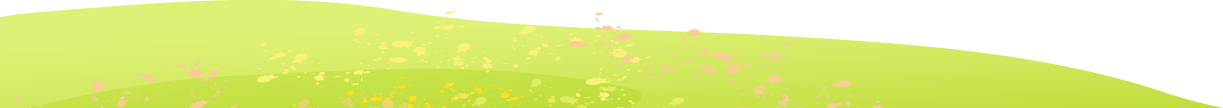 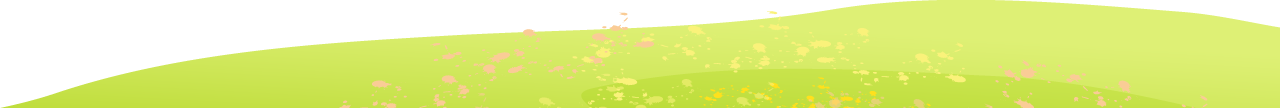 CUỘC THI BƠI LỘI
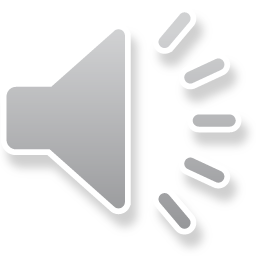 [Speaker Notes: Bài giảng thiết kế bởi: Hương Thảo - tranthao121006@gmail.com]
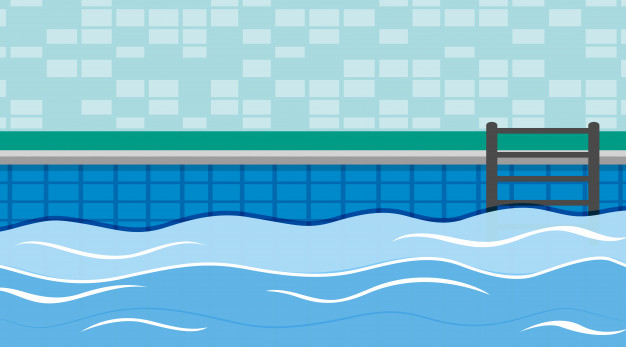 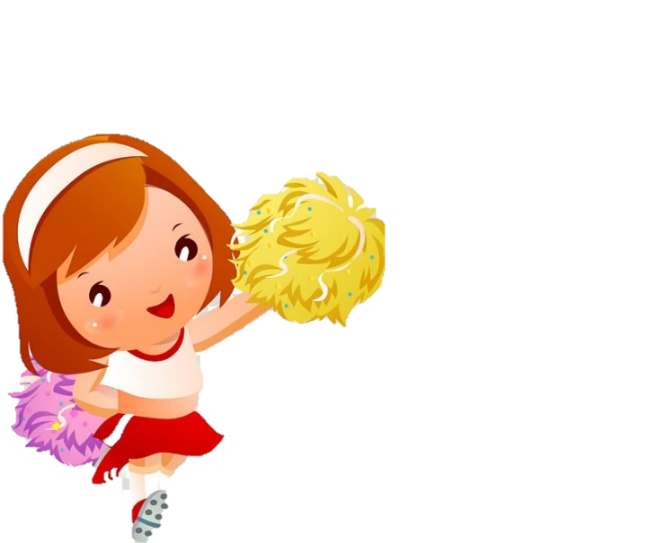 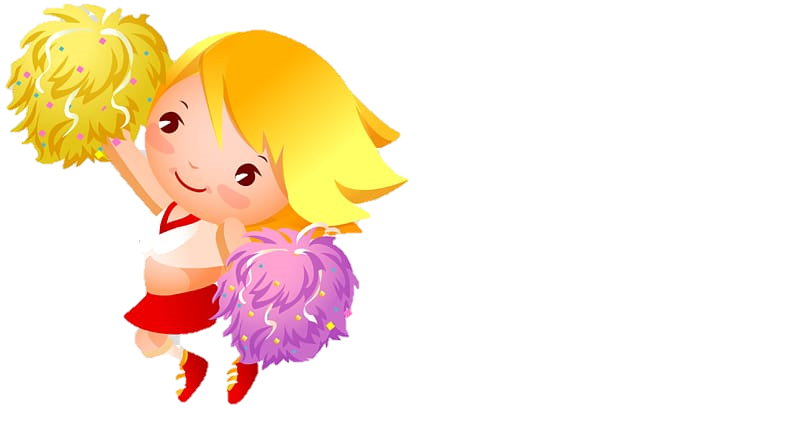 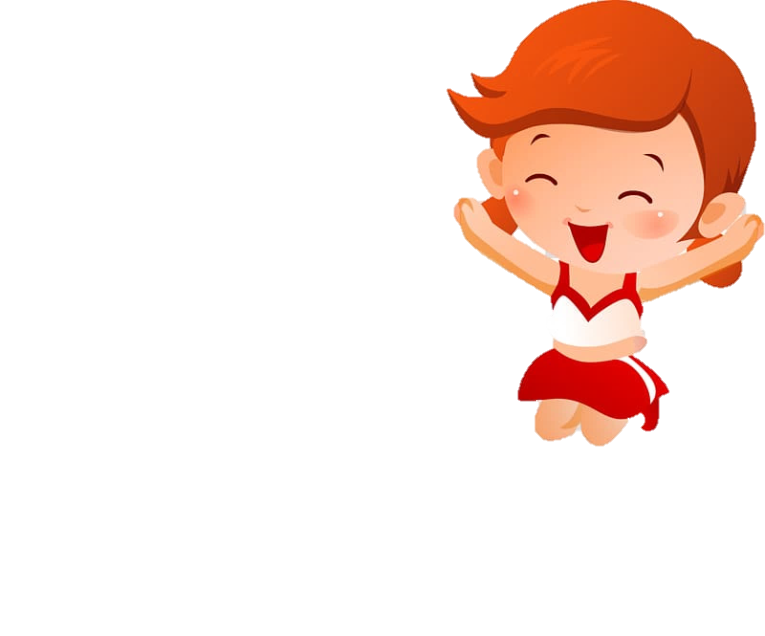 1
2
3
4
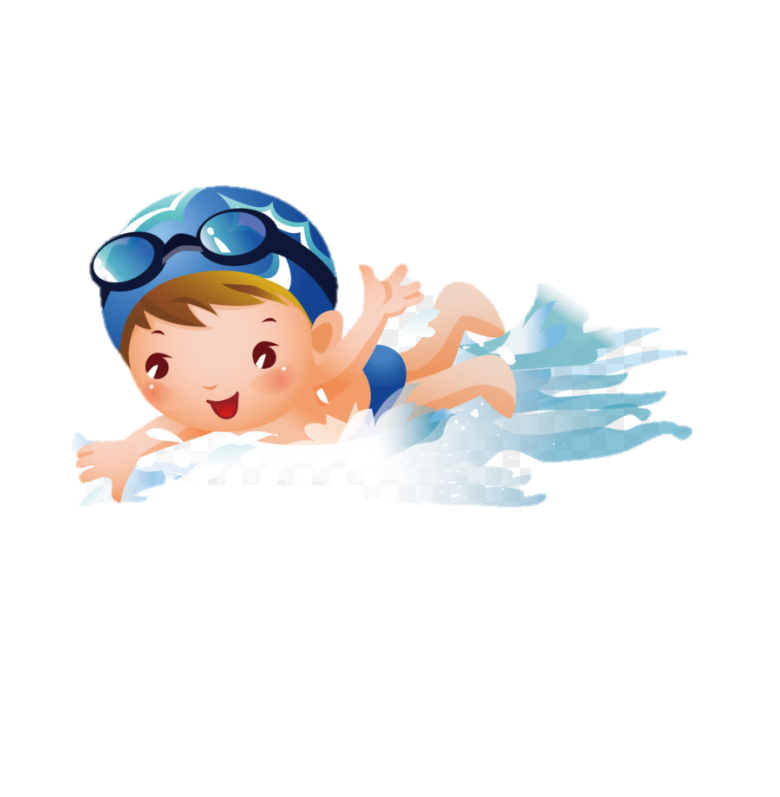 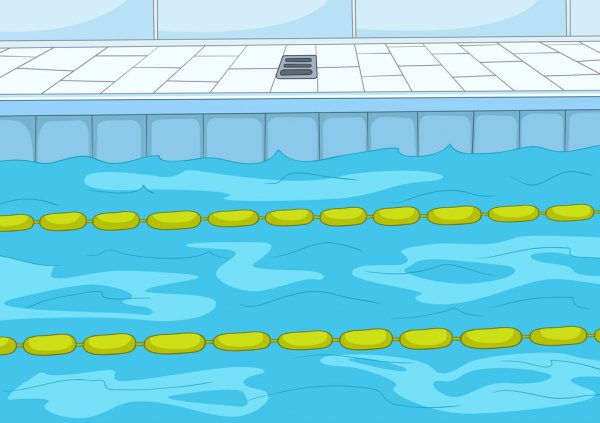 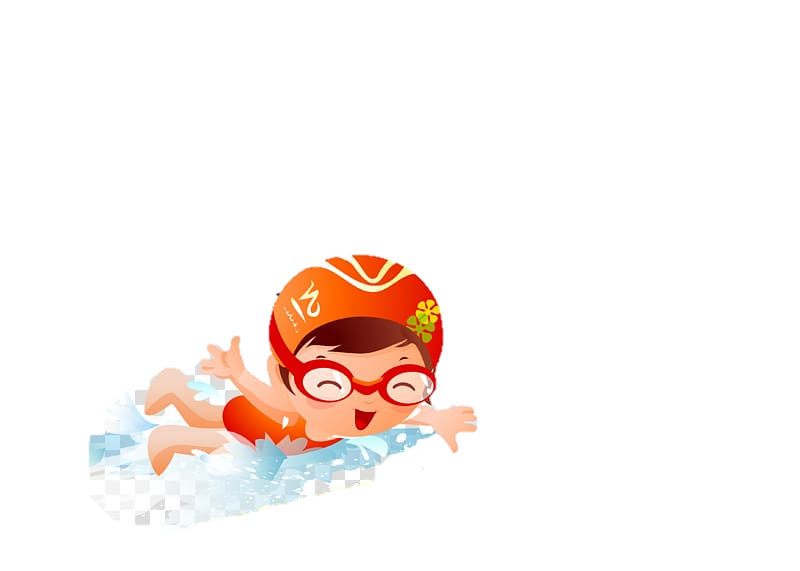 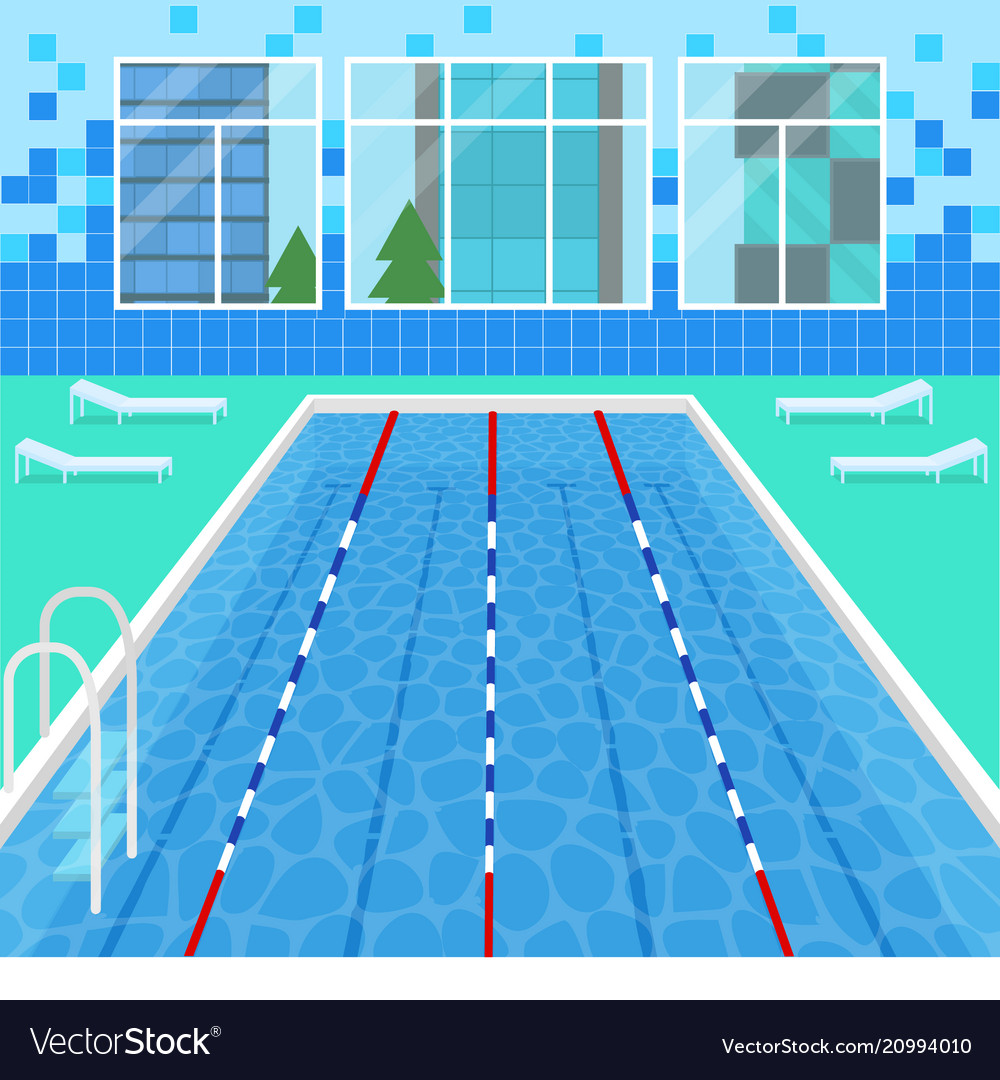 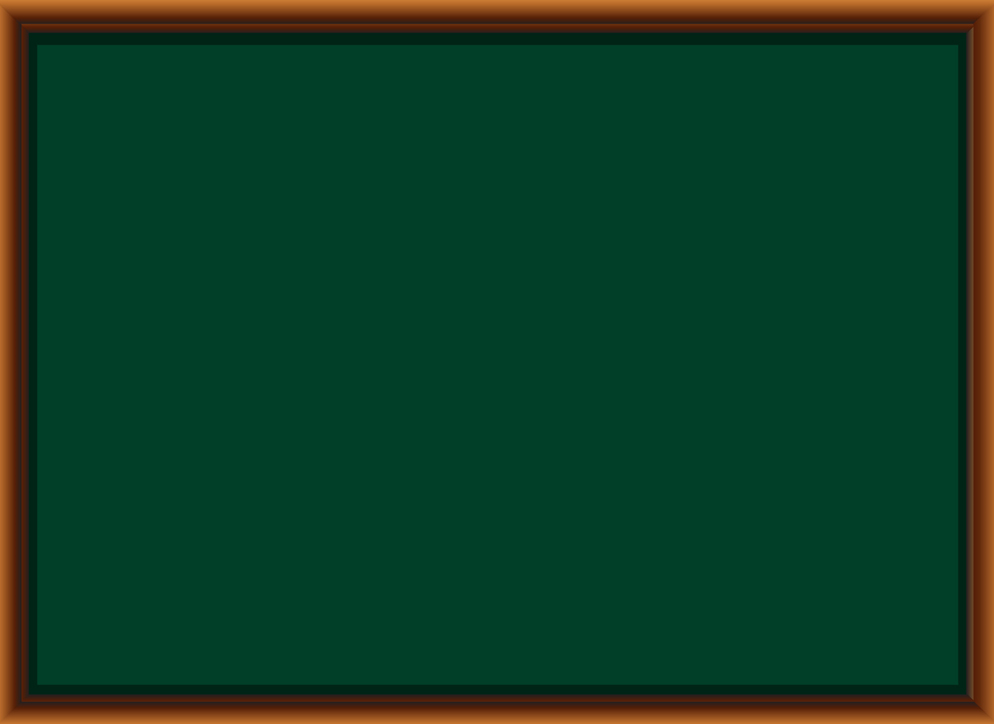 Bài trước em đã học bài gì?
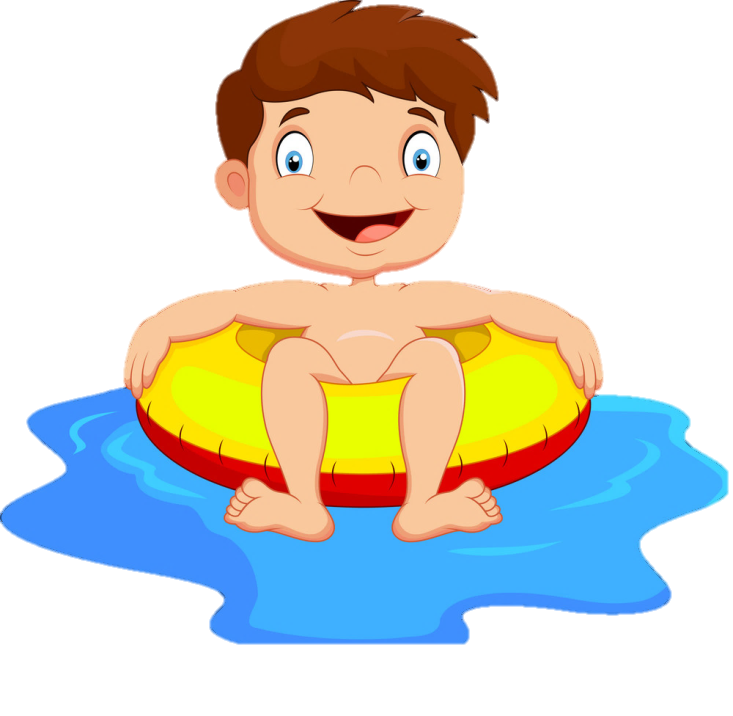 Nghe – viết: Em học vẽ
Trở về
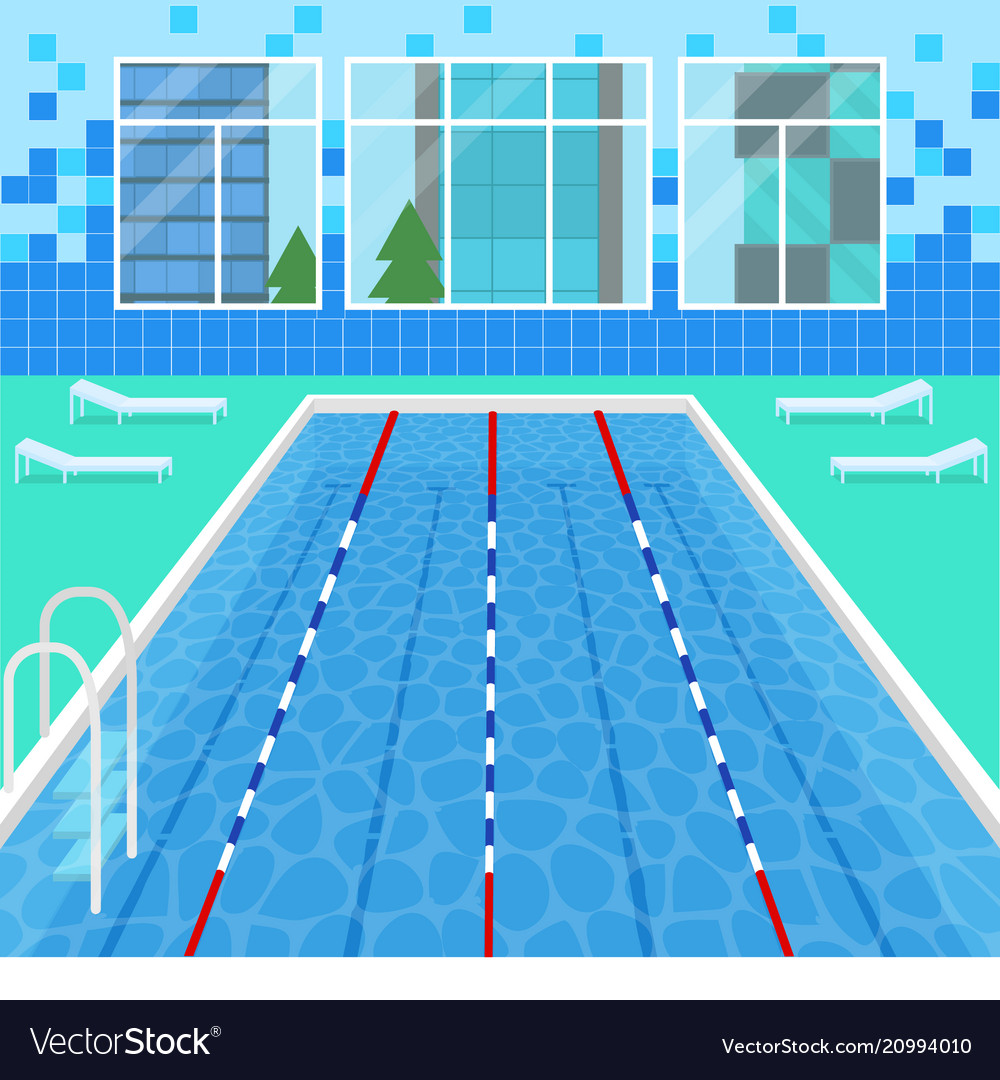 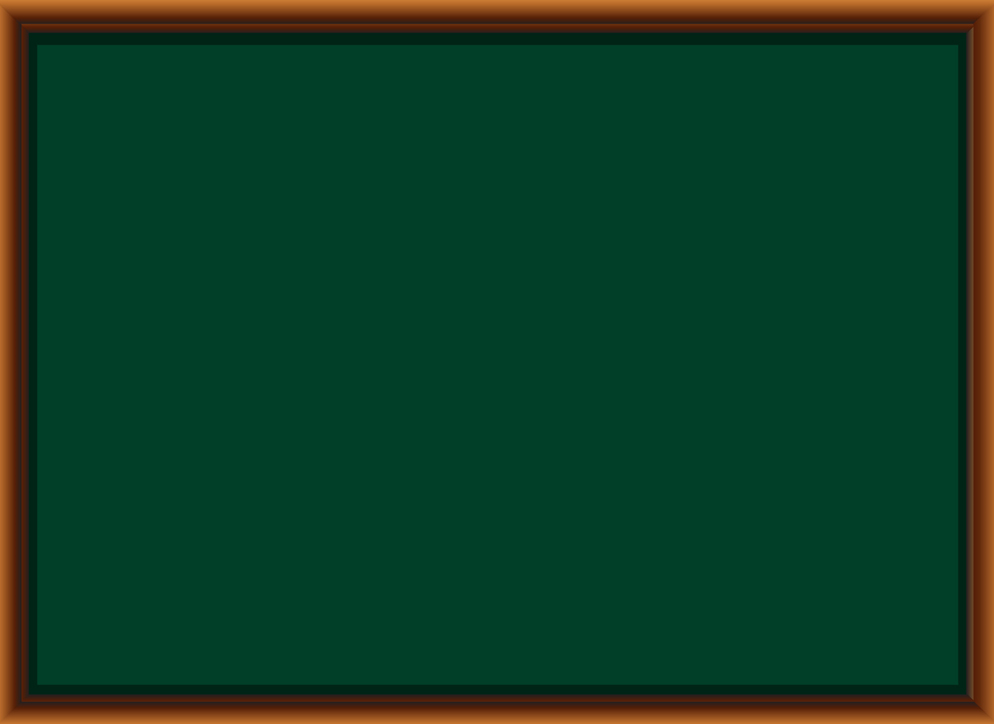 Chọn ng hoặc ngh thay vào chỗ chấm:
Trăm    …e không bằng một thấy.
ngh
A. ng
B. ngh
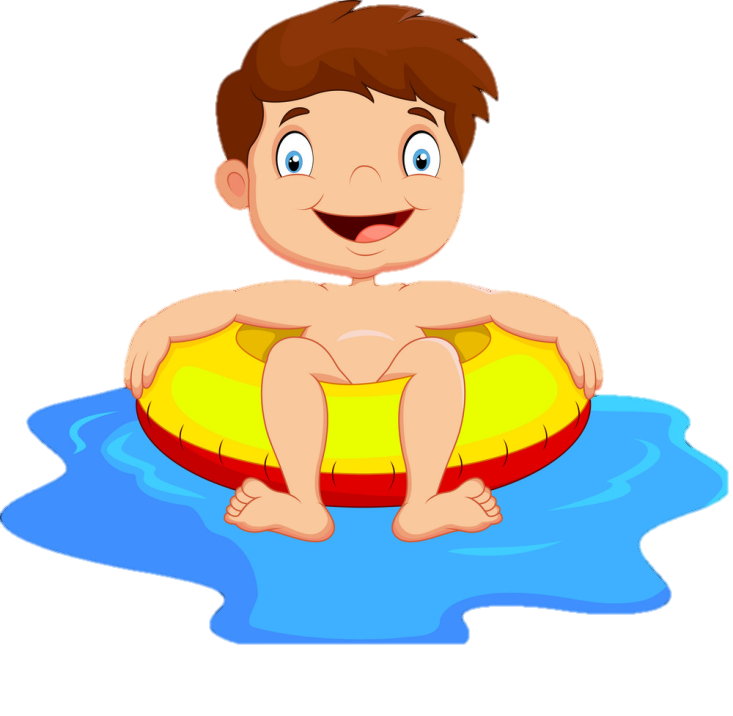 Trở về
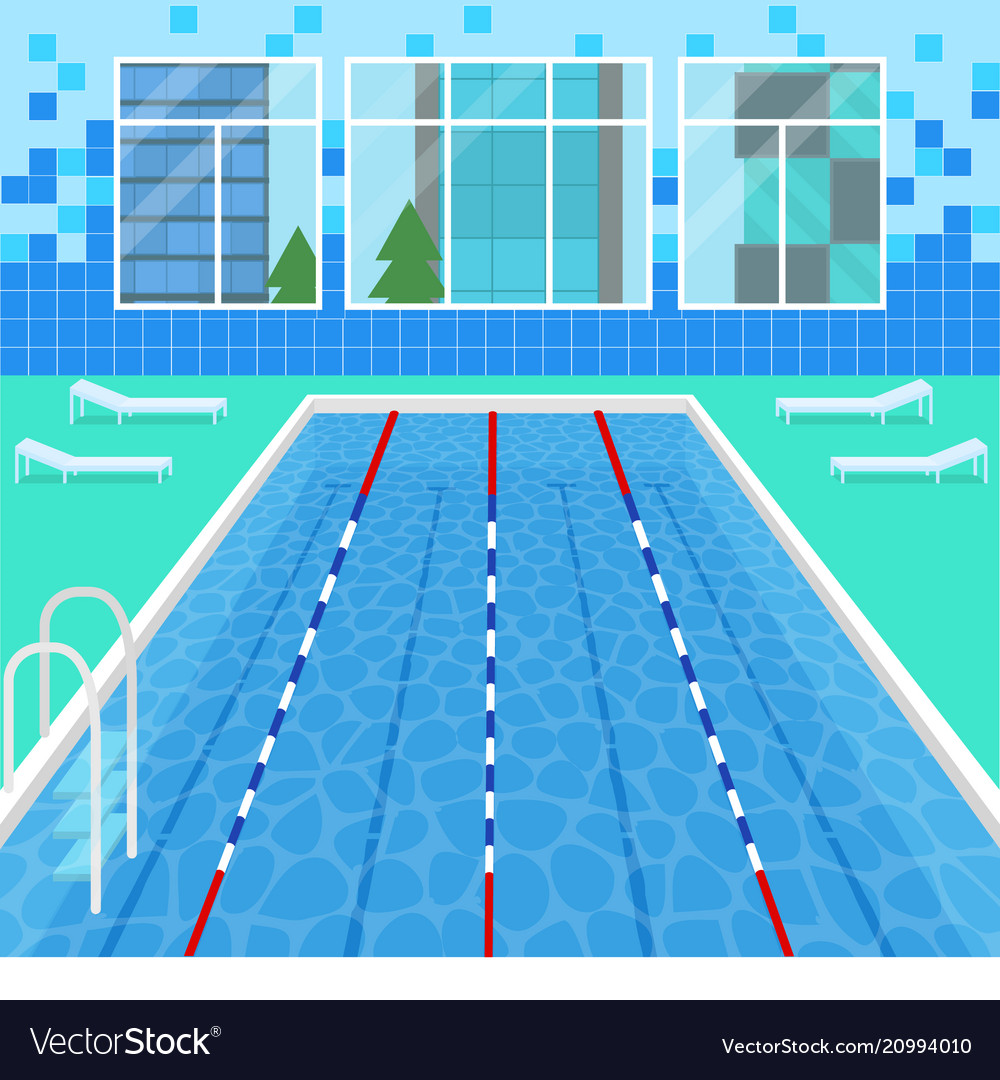 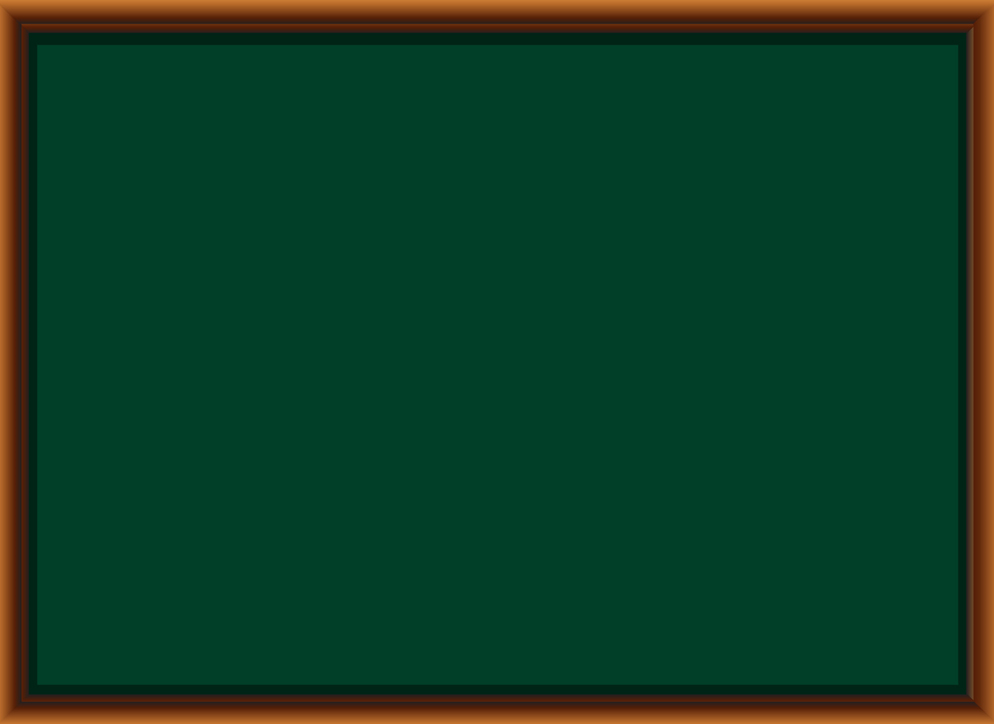 Chọn ng hoặc ngh thay vào chỗ chấm:
Có công mài sắt, có   …ày nên kim.
ng
A. ng
B. ngh
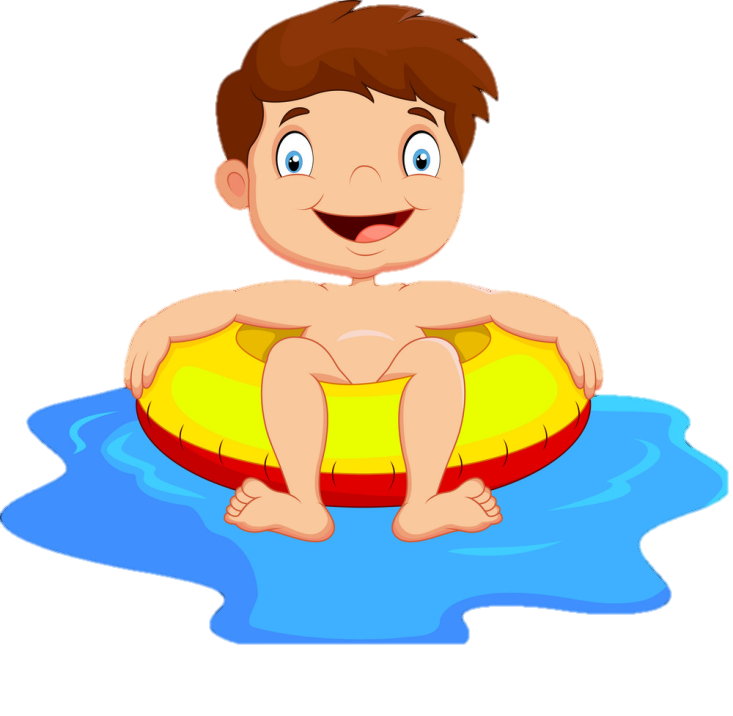 Trở về
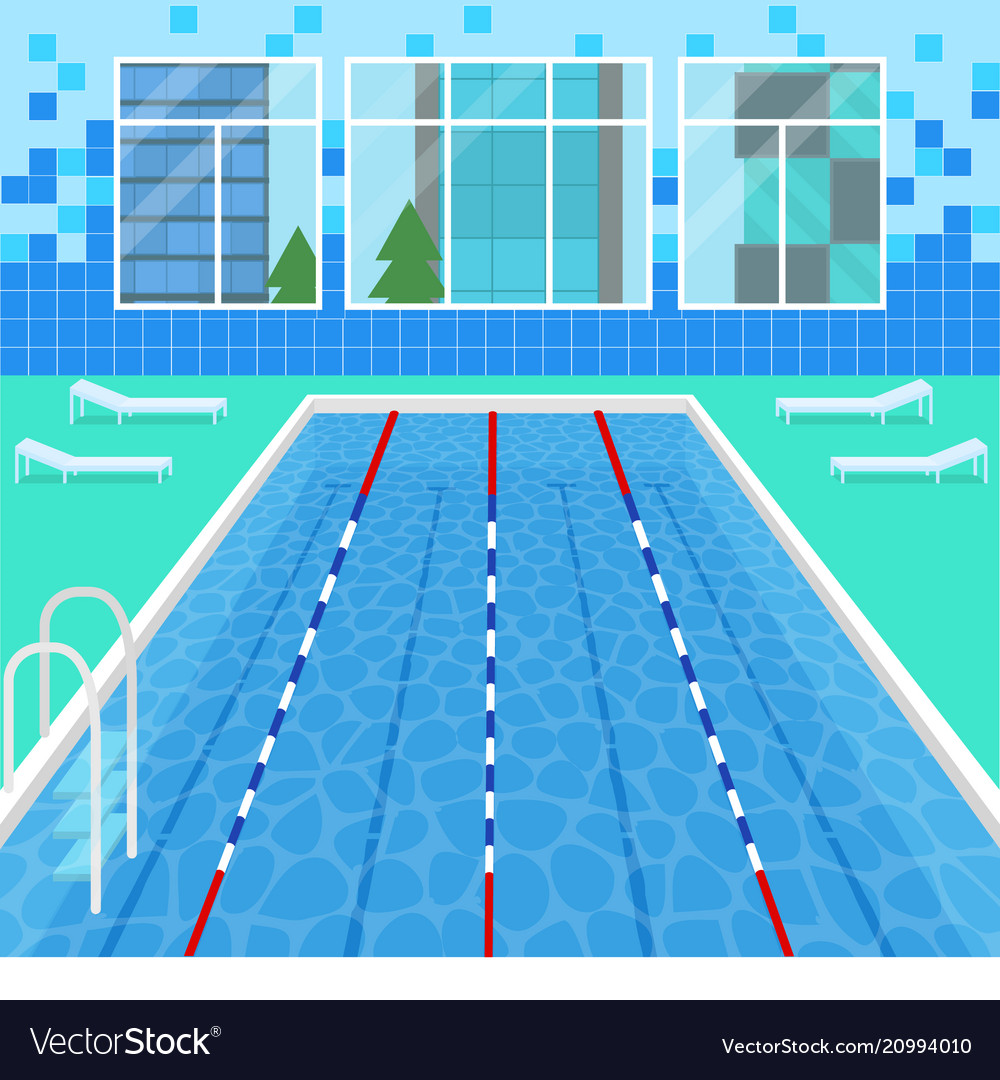 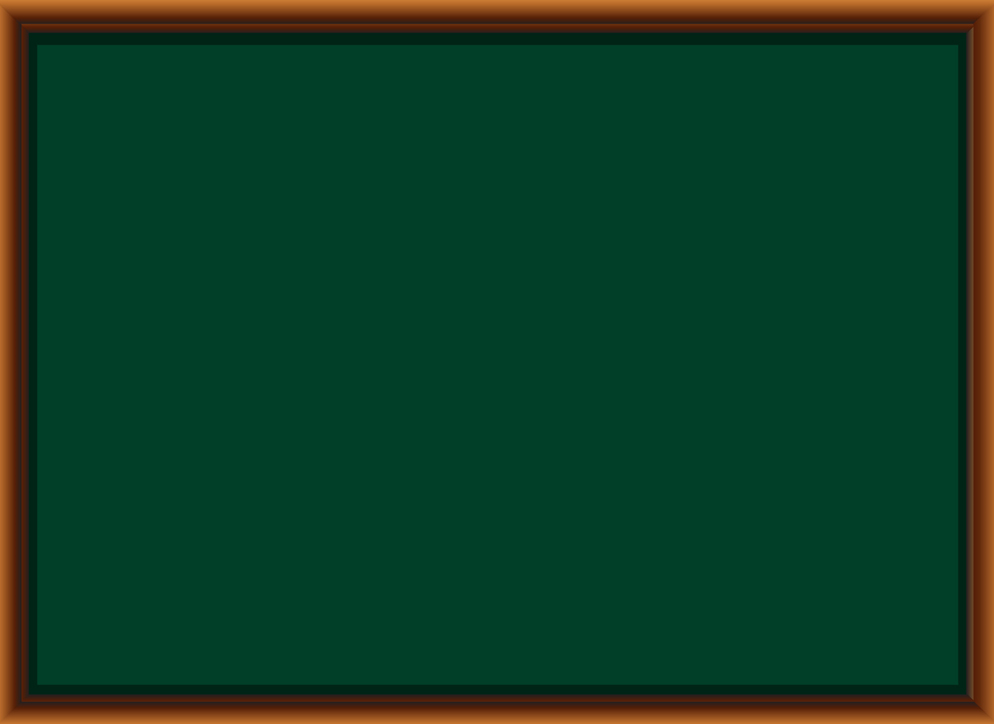 Điền vào chỗ chấm r/d/gi:
Chậm như ...ùa
r
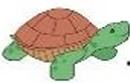 A. r
B. d
C. gi
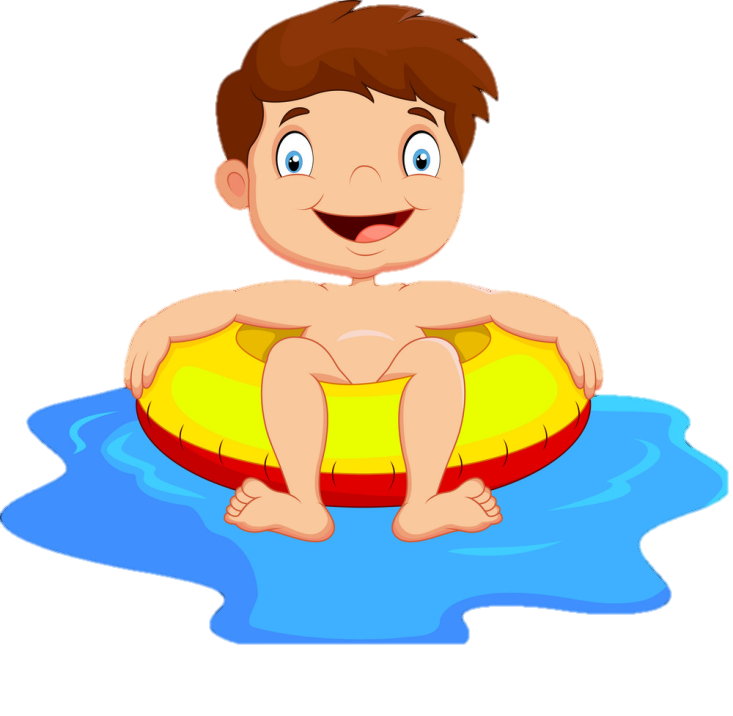 Trở về
Tiết 3
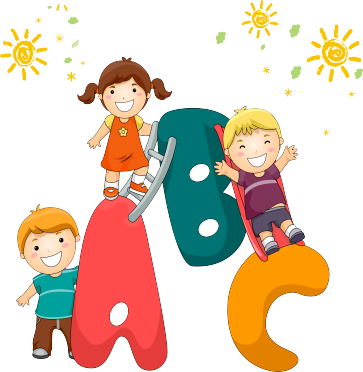 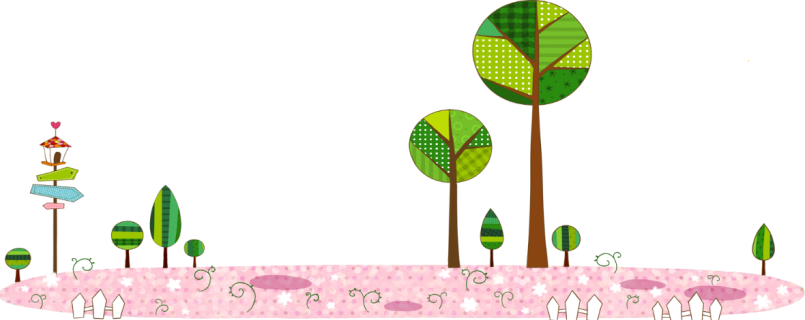 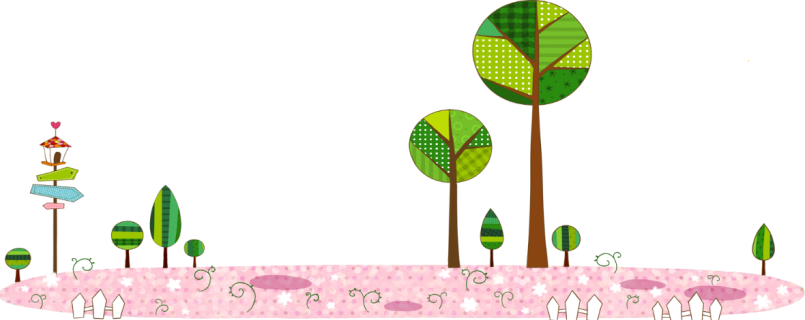 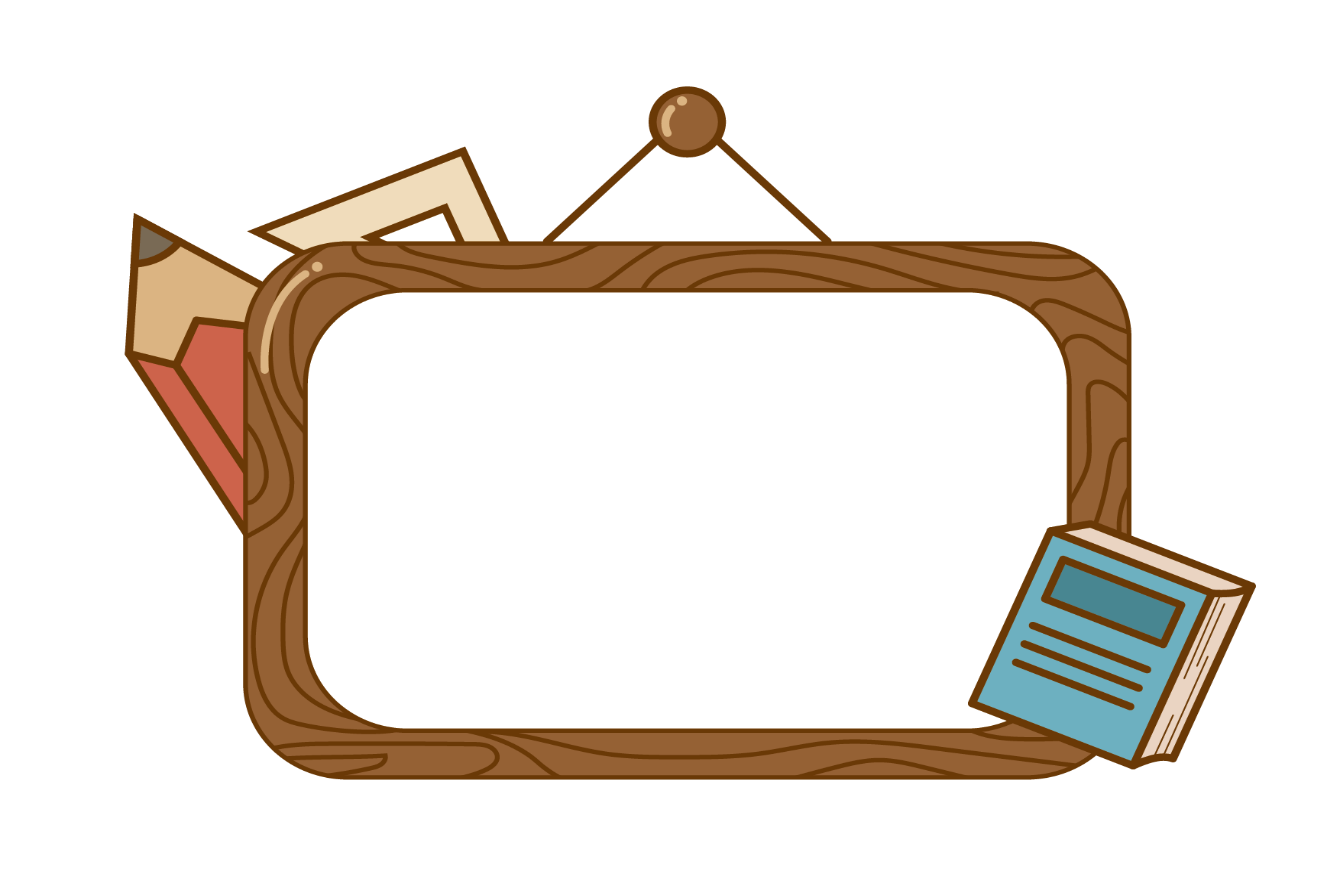 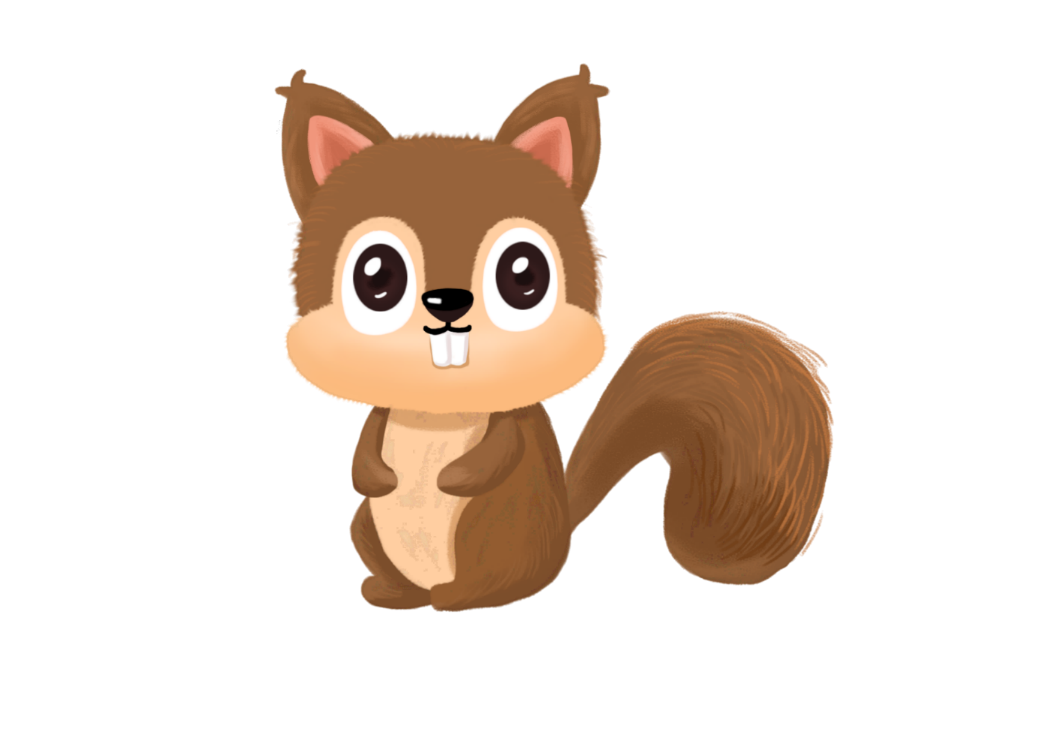 Viết
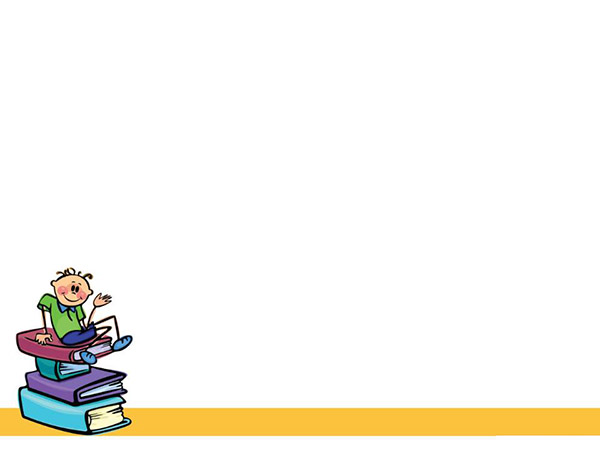 Tiếng Việt
Nghe – viết: Khi trang sách mở ra
Trang sách còn có lửa
Mà giấy chẳng cháy đâu
Trang sách có ao sâu
Mà giấy không hề ướt.
Trang sách không nói được
Sao em nghe điều gì
Dạt dào như sóng vỗ
Một chân trời đang đi.
(Nguyễn Nhật Ánh)
Khổ thơ cuối nói về điều gì?
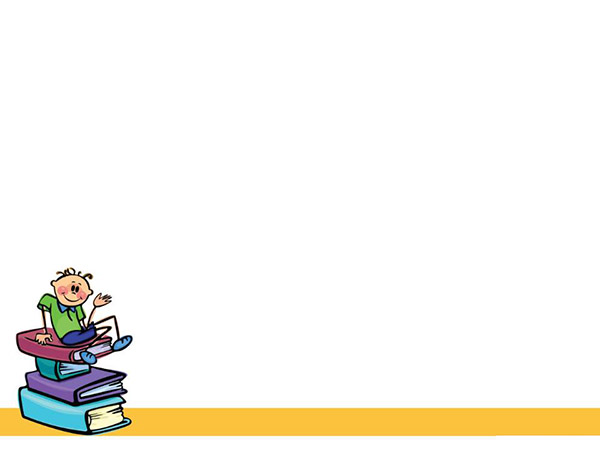 Tiếng Việt
Nghe – viết: Khi trang sách mở ra
Trang sách còn có lửa
Mà giấy chẳng cháy đâu
Trang sách có ao sâu
Mà giấy không hề ướt.
Trang sách không nói được
Sao em nghe điều gì
Dạt dào như sóng vỗ
Một chân trời đang đi.
Trong 2 khổ thơ có những chữ nào được viết hoa?
Cách trình bày bài viết như thế nào?
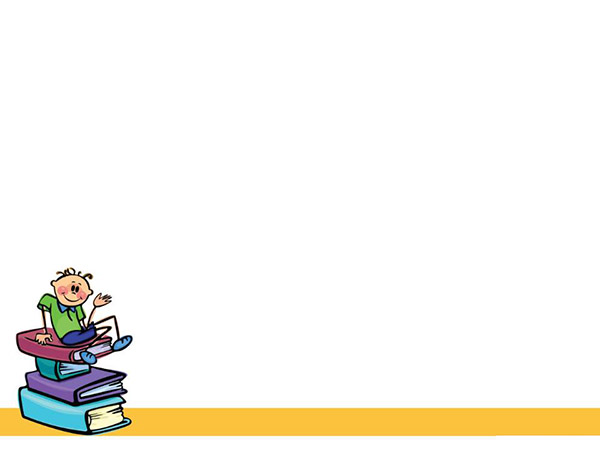 Tiếng Việt
Nghe – viết: Khi trang sách mở ra
Trang sách còn có lửa
Mà giấy chẳng cháy đâu
Trang sách có ao sâu
Mà giấy không hề ướt.
Trang sách không nói được
Sao em nghe điều gì
Dạt dào như sóng vỗ
Một chân trời đang đi.
Tiếng Việt
Nghe – viết: Khi trang sách mở ra
Từ khó viết
Trang sách còn có lửa
Mà giấy chẳng cháy đâu
Trang sách có ao sâu
Mà giấy không hề ướt.
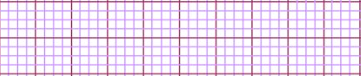 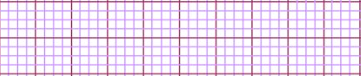 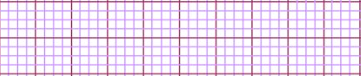 Trang sách không nói được
Sao em nghe điều gì
Dạt dào như sóng vỗ
Một chân trời đang đi.
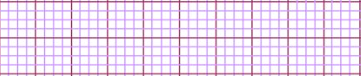 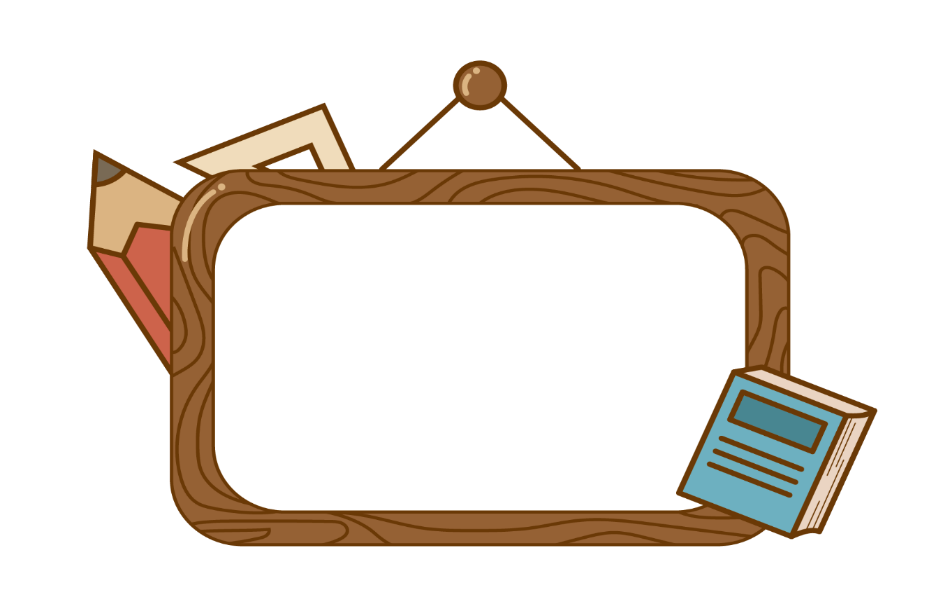 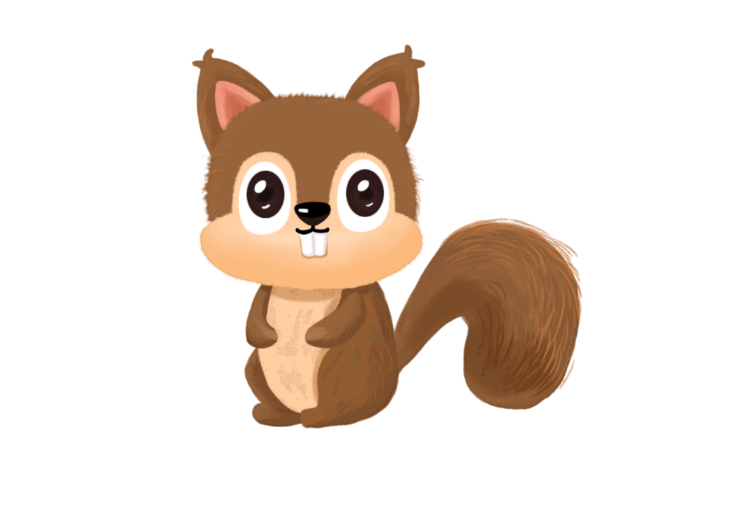 Viết bảng con
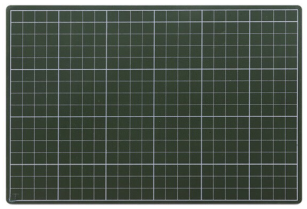 Bảng con
Tiếng Việt
Nghe – viết: Khi trang sách mở ra
Tư thế ngồi viết bài đúng
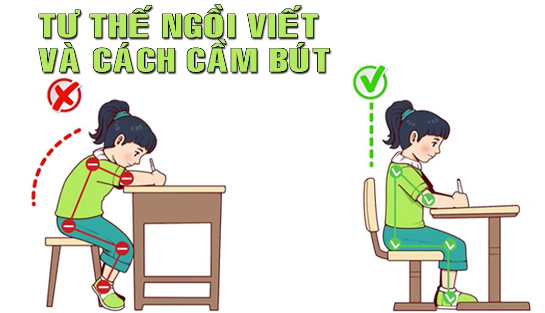 Lưngthẳng, ngực không tì vào bàn, đầu hơi cúi.
Mắt cách vở từ 25cm –30cm.
Tay phải cầm bút, tay trái tì nhẹ lên mép vở để giữ.
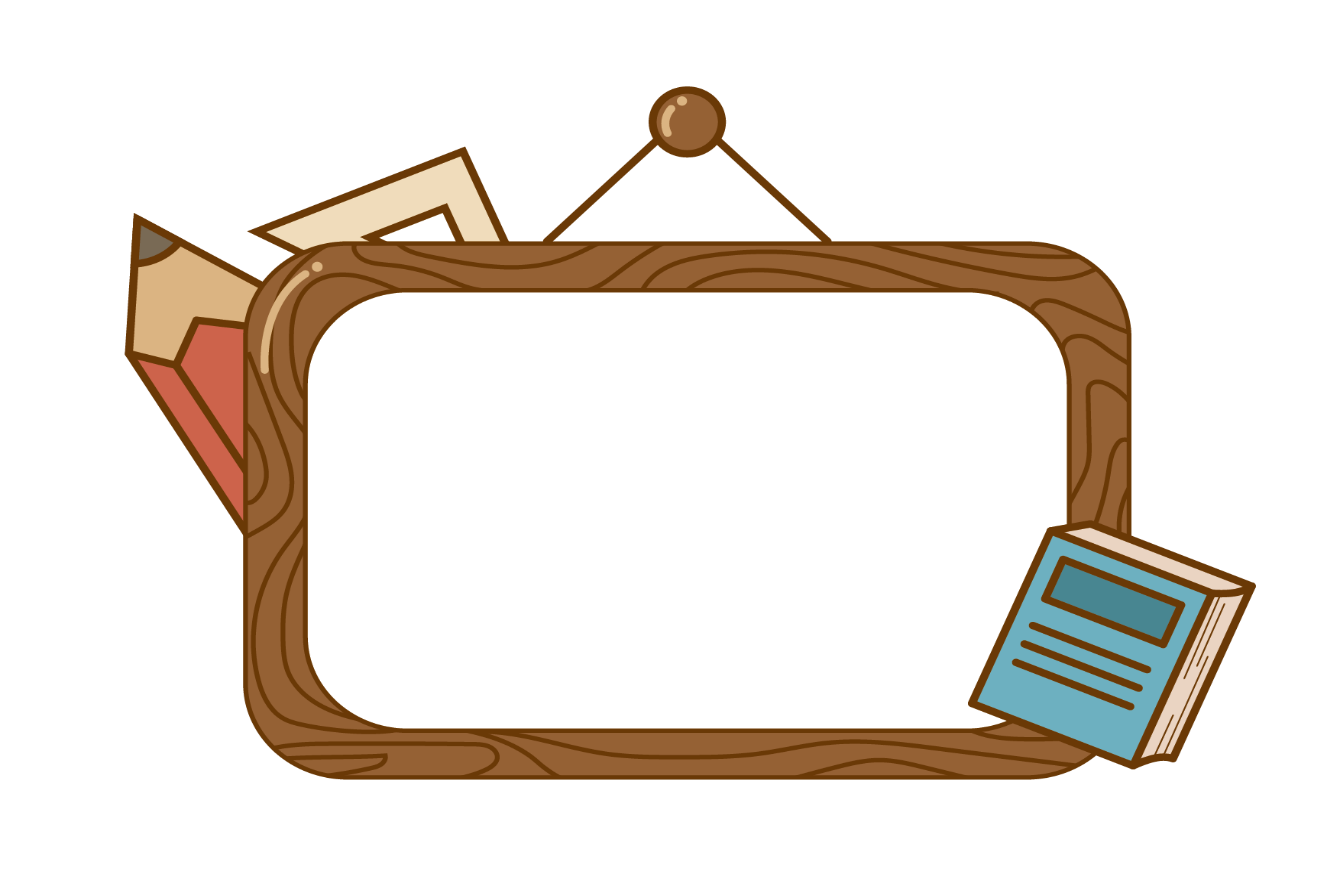 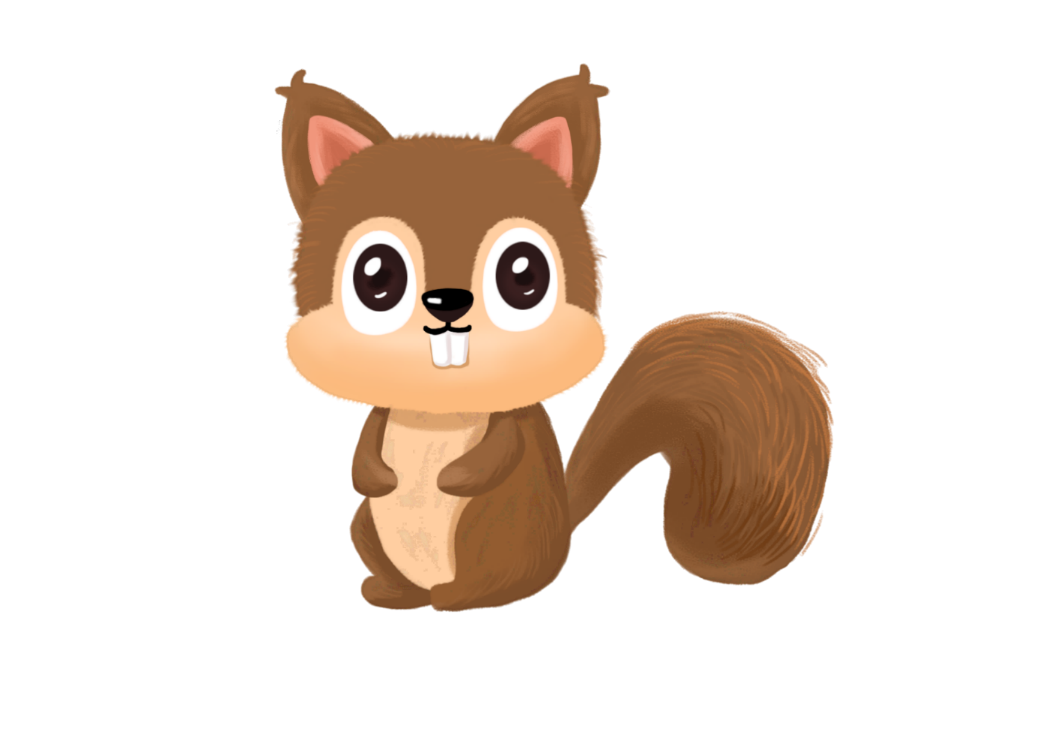 Viết bài
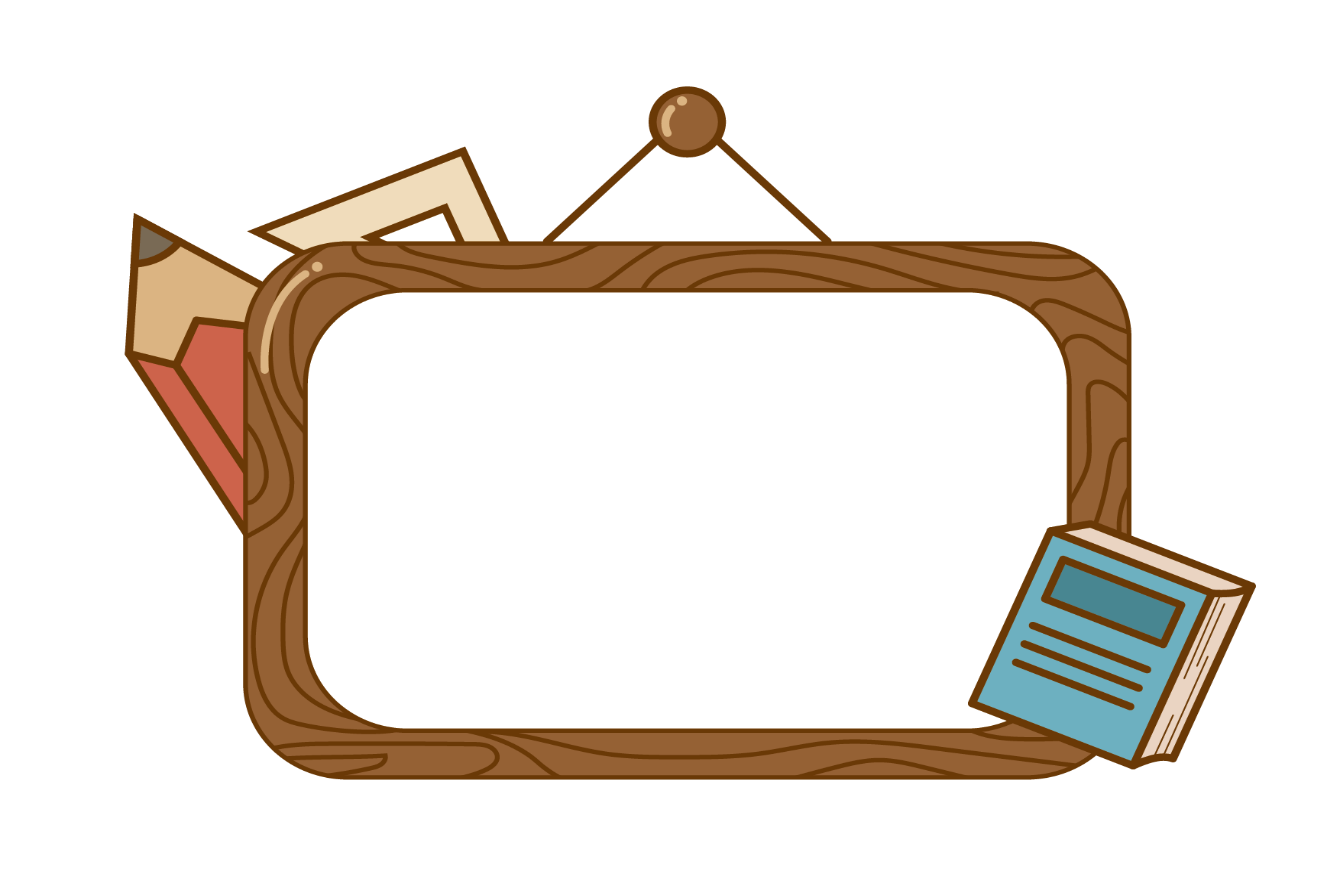 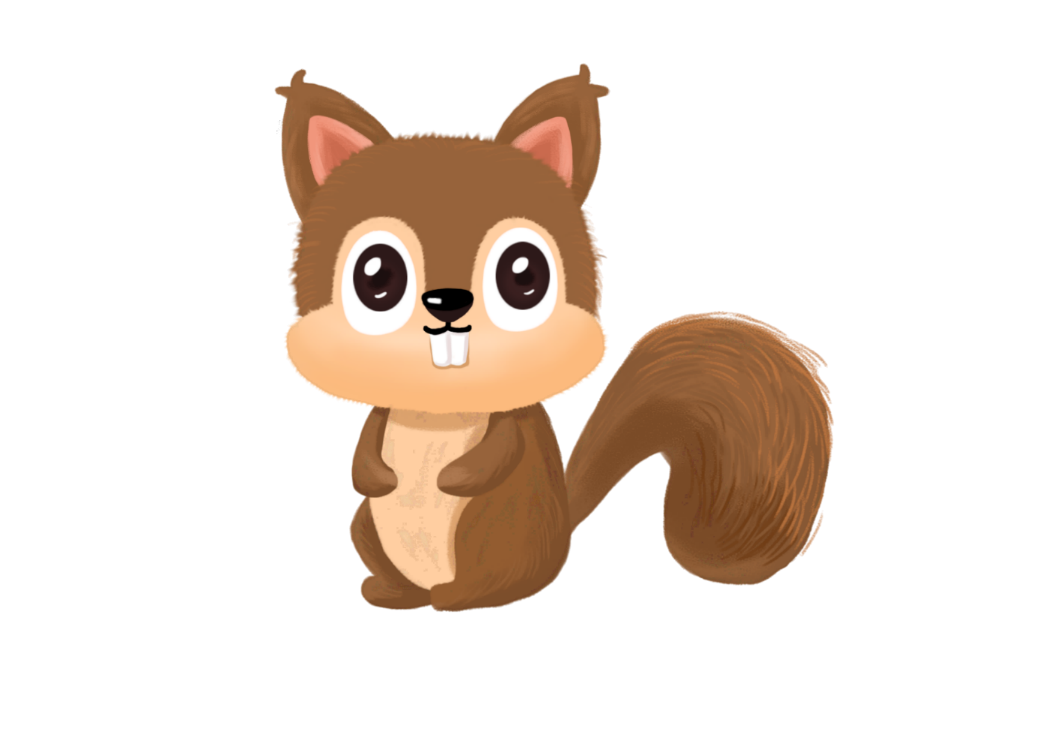 Soát lỗi
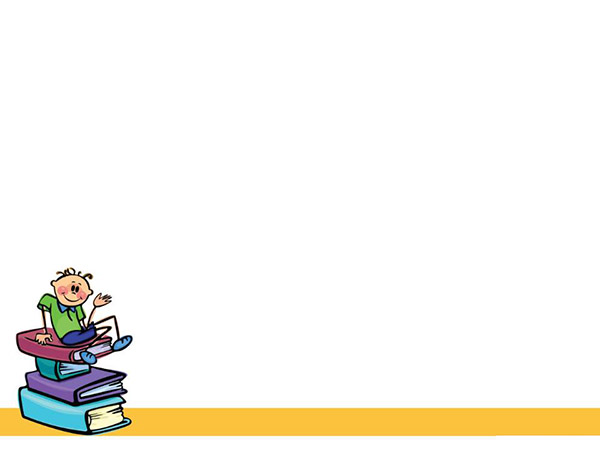 Soát lỗi
Tiếng Việt
Nghe – viết: Khi trang sách mở ra
Trang sách còn có lửa
Mà giấy chẳng cháy đâu
Trang sách có ao sâu
Mà giấy không hề ướt.
Trang sách không nói được
Sao em nghe điều gì
Dạt dào như sóng vỗ
Một chân trời đang đi.
2. Viết tên 2 tác giả của những cuốn sách em đã học:
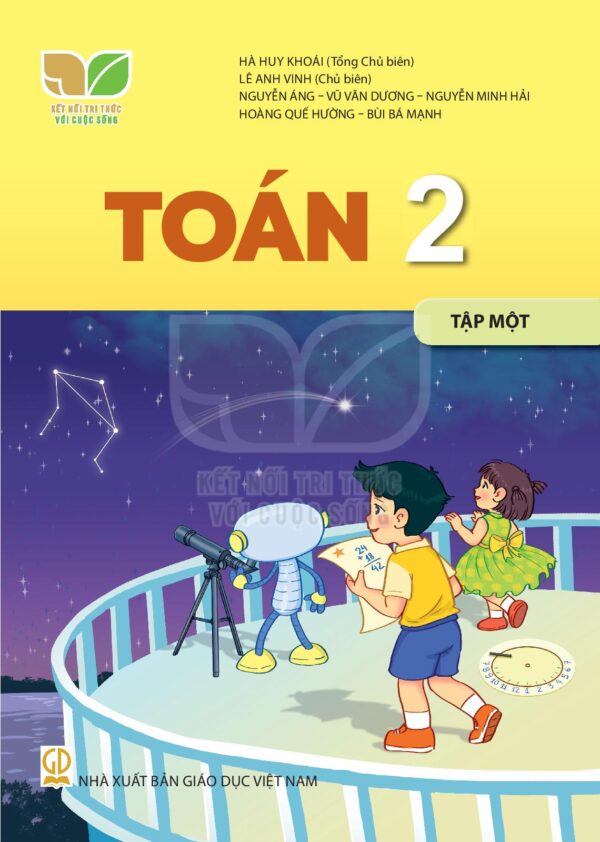 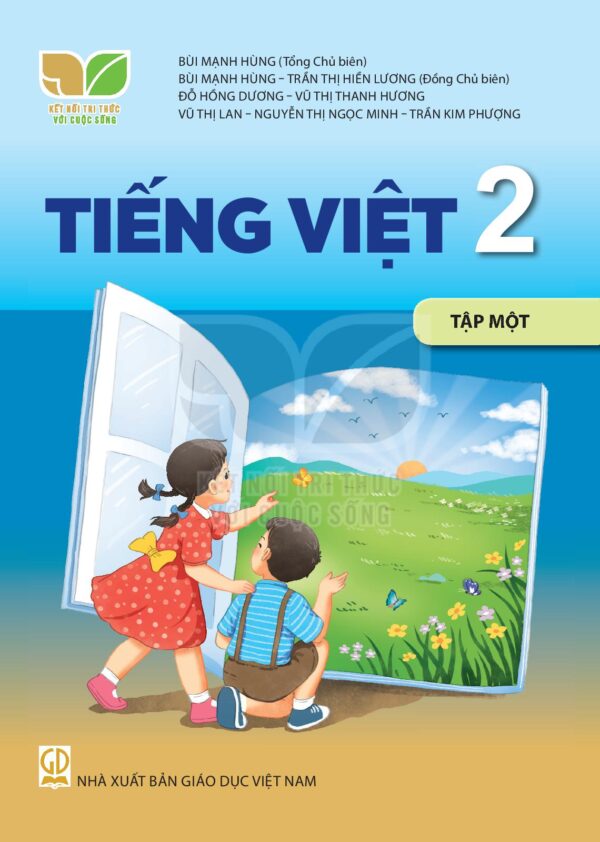 TRÒ CHƠI “TIẾP SỨC ĐỒNG ĐỘI”
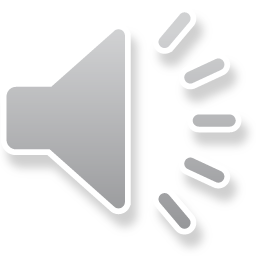 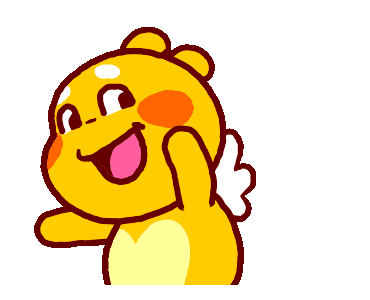 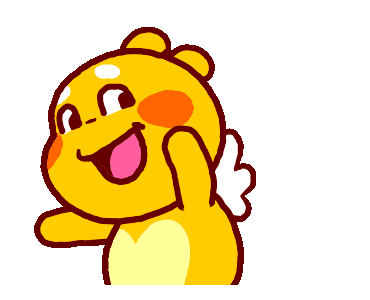 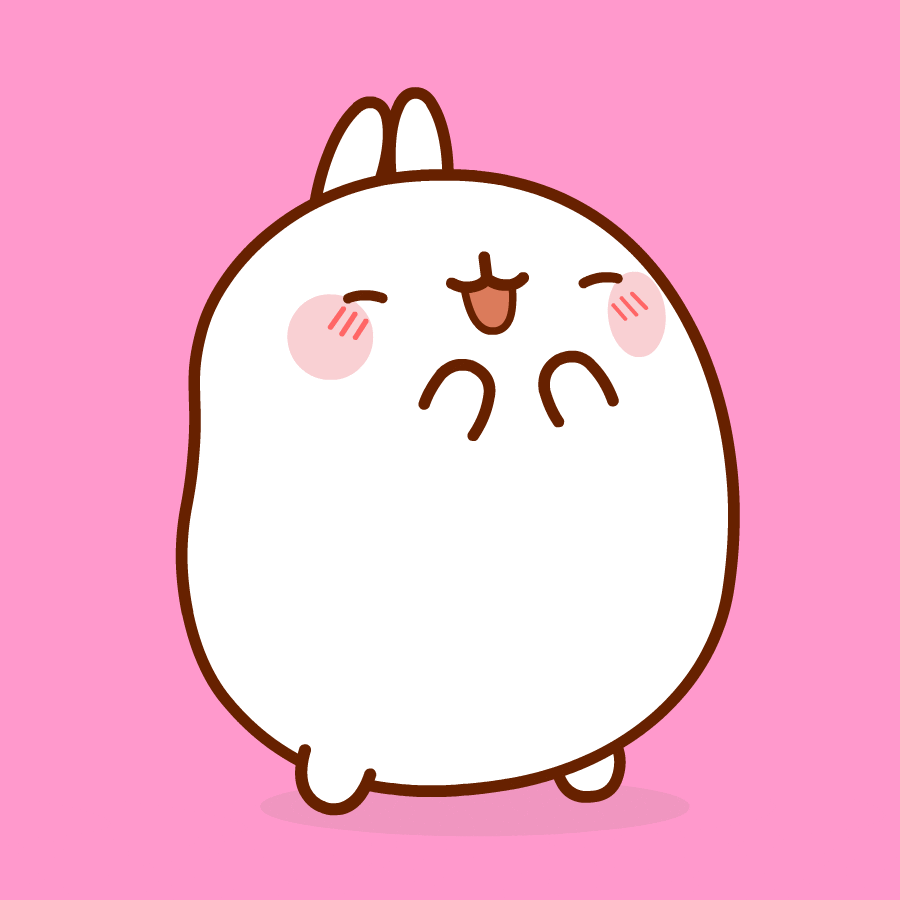 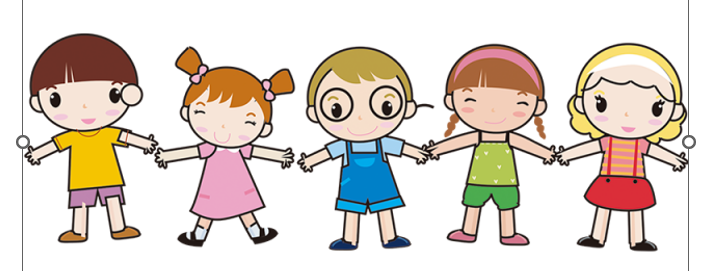 [Speaker Notes: Bài giảng thiết kế bởi: Hương Thảo - tranthao121006@gmail.com]
3. Chọn a hoặc ba. Chọn l hoặc n thay cho ô vuông
Dao có mài mới sắc, người có học mới nên
Hay học thì sang hay làm thì có 
Lật từng trang, từng trang
   Giấy trắng sờ mát rượi
   Thơm tho mùi giấy mới
   Nắn nót bàn tay xinh.
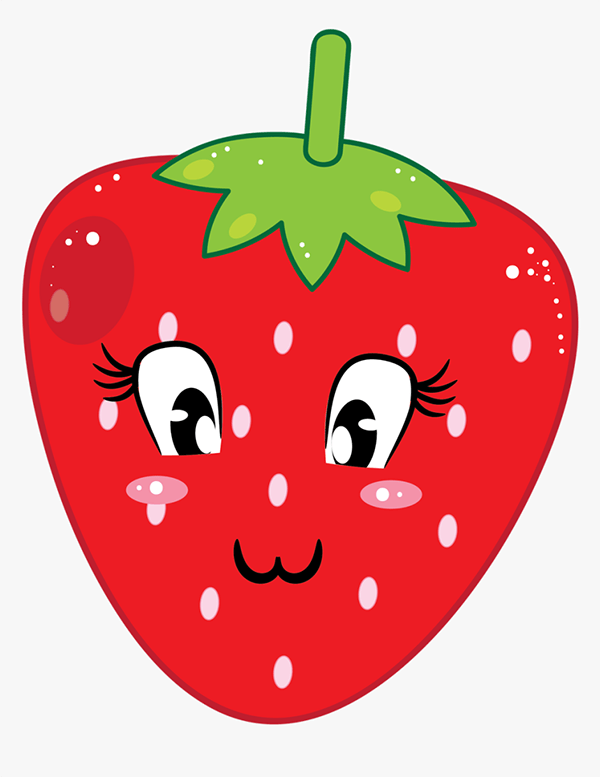 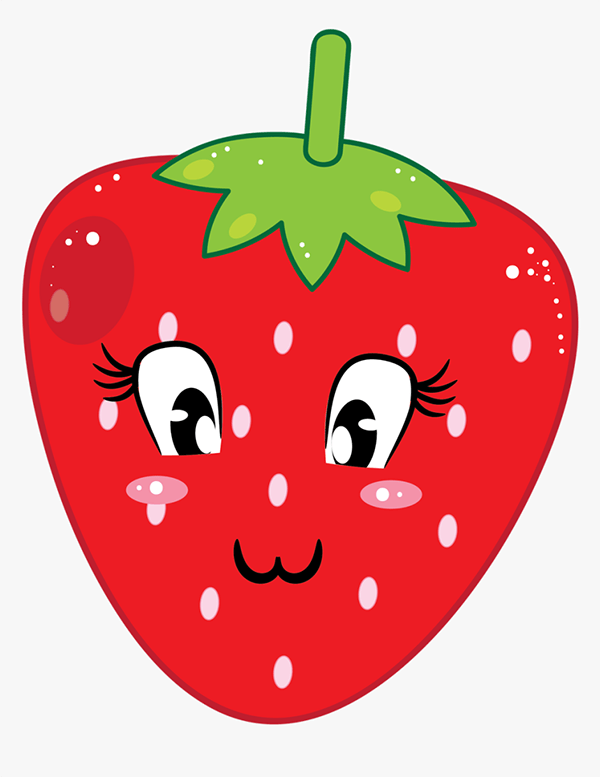 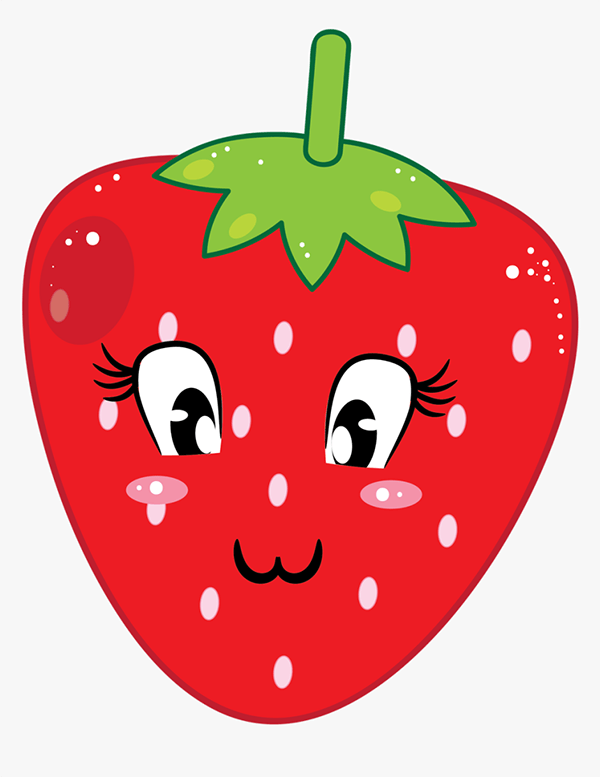 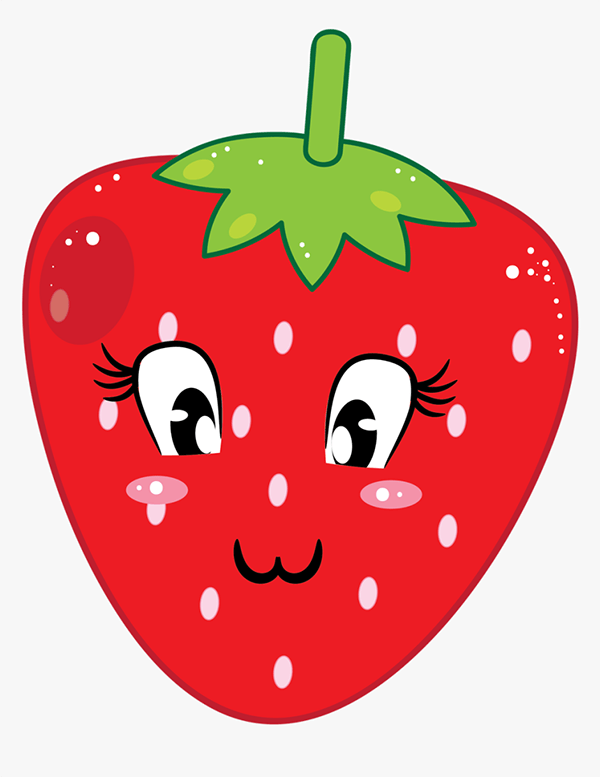 Chào tạm biệt các em!
[Speaker Notes: Bài giảng thiết kế bởi: Hương Thảo - tranthao121006@gmail.com]